Χαράλαμπος Λεμονίδης 
Καθηγητής Διδακτικής Μαθηματικών 
Πανεπιστήμιο Δυτικής Μακεδονίας
Ηλεκτρονικά εγχειρίδια (e-textbooks)
Ηλεκτρονικά εγχειρίδια (e-textbooks)
Στα προηγούμενα παρουσιάσαμε το σημαντικό ρόλο που παίζει το σχολικό εγχειρίδιο στην εκπαίδευση των μαθηματικών. Εδώ θα προσπαθήσουμε να παρουσιάσουμε τα χαρακτηριστικά του ηλεκτρονικού βιβλίου που είναι κάτι καινούργιο στην εκπαίδευση και αναπτύχθηκε με την εξέλιξη της χρήσης της τεχνολογίας στη διδασκαλία των μαθηματικών. 
Για να γίνει κατανοητή η φύση των ηλεκτρονικών εγχειριδίων θα πρέπει να εξεταστούν τα πιθανά χαρακτηριστικά και η δομή τους ειδικότερα, αλλά και οι τρόποι σχεδίασής τους, και η διερεύνηση των ομοιοτήτων και των διαφορών μεταξύ των έντυπων εγχειριδίων και των ηλεκτρονικών εγχειριδίων όσον αφορά το σχεδιασμό.
2
Σχεδιασμός Ηλεκτρονικών Εγχειριδίων
Τα ψηφιακά βιβλία έχουν αμφισβητήσει το αντικείμενο που συνηθίζαμε να αναφέρουμε ως «βιβλίο». Σαφώς, ο αναγνώστης του 21ου αιώνα θα διαβάζει όλο και περισσότερο υλικό σε ψηφιακή μορφή και μπορεί να το βρει χρήσιμο και ελκυστικό. Για μια αυξανόμενη κοινότητα αναγνωστών, τα ψηφιακά βιβλία έχουν ήδη αλλάξει την κουλτούρα του βιβλίου. Δεν χρειάστηκε πολύς χρόνος για τον κλάδο των εκδόσεων σχολικών βιβλίων να ακολουθήσει αυτές τις παγκόσμιες αλλαγές και να προσφέρει ψηφιακά σχολικά βιβλία. Στην αρχή οι εκδότες εγχειριδίων απευθύνονταν στο κοινό της τριτοβάθμιας εκπαίδευσης και πρόσφατα στοχεύουν σχολεία και δασκάλους, τόσο ως συγγραφείς όσο και ως χρήστες.
3
Σχεδιασμός Ηλεκτρονικών Εγχειριδίων
Η πρώτη γενιά ψηφιακών εγχειριδίων μπορεί να θεωρηθεί «παλιό κρασί σε νέο μπουκάλι» (Gould, 2011), ήταν απλώς ψηφιοποιημένες εκδόσεις των αντίστοιχων σε χαρτί, που ενσωμάτωναν ένα δεδομένο σταθερό περιεχόμενο και υποστήριζαν περιορισμένη διαδραστικότητα μόνο μέσω αναζήτησης και πλοήγησης στο ψηφιακό έγγραφο. 
Η δεύτερη γενιά ψηφιακών εγχειριδίων φέρει μια αξιοσημείωτη αλλαγή στο ίδιο το αντικείμενο, ανοίγοντας νέες ευκαιρίες για αλληλεπιδράσεις, εξατομίκευση και εξέλιξη του περιεχομένου: ένας αυξανόμενος αριθμός σχολικών εγχειριδίων συμπληρώνεται πλέον από συνεχώς αναβαθμιζόμενους ψηφιακούς πόρους που βρίσκονται στο διαδίκτυο.
4
Σχεδιασμός Ηλεκτρονικών Εγχειριδίων
Οι εκδότες σχολικών βιβλίων αντιμετωπίζουν ένα ευρύ φάσμα αναμενόμενων αλλαγών στις δυνατότητες του ψηφιακού αντικειμένου, συμπεριλαμβανομένων των υλικών πτυχών του βάρους και του κόστους, την ποιότητα και την ελκυστικότητα του υλικού, τον πλούτο των τρόπων παρουσίασης και τις ευκαιρίες για εξατομίκευση. Οι εκδότες προσφέρουν στους εκπαιδευτικούς τη δυνατότητα να εξατομικεύουν τα ψηφιακά εγχειρίδια για τα μαθήματά τους, δίνοντας έμφαση στην ευελιξία και τις φθηνές δυναμικές αλλαγές που επιτρέπουν στους εκπαιδευτικούς να εξατομικεύουν το σχολικό βιβλίο επιλέγοντας από τα υπάρχοντα κεφάλαια και περιεχόμενο, ακόμη και εξατομικεύοντας το βιβλίο για κάθε μαθητή. Έτσι, η αλλαγή στο αντικείμενο συνδέεται επίσης με μια ουσιαστική αλλαγή που αφορά το σχεδιασμό, την αντιπροσώπευση του εκπαιδευτικού και τη σύνταξη.
5
Διαφορετικοί τύποι ηλεκτρονικών εγχειριδίων
Θα παρουσιάσουμε παρακάτω τρεις τύπους/μοντέλα ηλεκτρονικών εγχειριδίων και θα περιγράψουμε παραδείγματα που αντιστοιχούν σε κάθε τύπο. Κάθε παράδειγμα περιγράφει έναν περίπλοκο σχεδιασμό, αλλά χρησιμοποιείται για την απεικόνιση συγκεκριμένων χαρακτηριστικών που για εμάς είναι οι κεντρικές διαστάσεις των ηλεκτρονικών εγχειριδίων και η χρήση τους από εκπαιδευτικούς ή μαθητές.
6
Διαφορετικοί τύποι ηλεκτρονικών εγχειριδίων
1. Το ενσωματωμένο ηλεκτρονικό εγχειρίδιο αναφέρεται σε ένα μοντέλο τύπου «πρόσθετου» όπου η ψηφιακή έκδοση ενός (παραδοσιακού) σχολικού βιβλίου συνδέεται με άλλα μαθησιακά αντικείμενα (βλ. Εικόνα 1): ένα ψηφιακό βιβλίο που είναι ιδεολογικά παρόμοιο με ένα άκαμπτο εγχειρίδιο από χαρτί. Δηλαδή είναι ένα παραδοσιακό εγχειρίδιο και πολλοί χρήστες είναι πιθανό να το χρησιμοποιήσουν ως ψηφιακή έκδοση ενός εγχειριδίου σε χαρτί. Υπό αυτή την έννοια, οι κανόνες εξουσίας, συνοχής και ποιότητας δεν αλλάζουν.
7
Διαφορετικοί τύποι ηλεκτρονικών εγχειριδίων
Ωστόσο, το ενσωματωμένο ηλεκτρονικό εγχειρίδιο επιτρέπει στους χρήστες (εκπαιδευτικούς ή προγραμματιστές) να προσθέτουν ή να συνδέονται με άλλα μαθησιακά αντικείμενα που παραδοσιακά δεν θεωρείται ότι αποτελούν μέρος ενός σχολικού βιβλίου. Χρησιμοποιείται από εκπαιδευτικά συστήματα (σχολεία, πολιτείες, προγραμματιστές) ως ο πυρήνας ενός Εικονικού Περιβάλλοντος Μάθησης—διαχείριση μάθησης, διαχείριση μαθημάτων, εργαλεία συγγραφής για προσθήκη ή επεξεργασία δραστηριοτήτων (από εκπαιδευτικούς) κ.λπ.
8
Διαφορετικοί τύποι ηλεκτρονικών εγχειριδίων
2. Το εξελισσόμενο ή «ζωντανό» ηλεκτρονικό εγχειρίδιο αναφέρεται σε ένα συσσωρευτικό/αναπτυξιακό μοντέλο όπου μια βασική κοινότητα (π.χ. εκπαιδευτικών, ειδικών πληροφορικής) έχει συντάξει ένα ψηφιακό εγχειρίδιο που είναι μόνιμα υπό εξέλιξη λόγω της συμβολής άλλων μελών της πράξης/ εκπαιδευτικών (βλ. Παράθυρο 1 και Εικόνα 2). Το σύστημα Sésamath είναι ένα παράδειγμα ενός διαρκούς έργου πόρων που έχουν συγγραφεί από την κοινότητα. Η χρήση ενός τέτοιου εγχειριδίου από εκπαιδευτικούς που δεν συνεισφέρουν διαφέρει από τη χρήση του ενσωματωμένου μοντέλου, επειδή το εξελισσόμενο/«ζωντανό» ηλεκτρονικό εγχειρίδιο δίνει έμφαση στη διαδραστικότητα των «ζωντανών» πόρων (και αυτό θα το δείξουμε στην επόμενη ενότητα).
9
Διαφορετικοί τύποι ηλεκτρονικών εγχειριδίων
3. Το διαδραστικό ηλεκτρονικό εγχειρίδιο αναφέρεται σε ένα μοντέλο «εργαλειοθήκης» όπου το ηλεκτρονικό εγχειρίδιο (που έχει συγγραφεί για να λειτουργεί μόνο ως διαδραστικό εγχειρίδιο) βασίζεται σε ένα σύνολο μαθησιακών αντικειμένων—έργων και διαδραστικών στοιχείων (διαγράμματα και εργαλεία)— που μπορούν να συνδεθούν και να συνδυαστούν. Το παράδειγμα VisualMath (δείτε Παράθυρο 2) είναι ένα παράδειγμα για αυτόν τον τύπο σχολικού βιβλίου. Είναι «παραδοσιακά» γραμμένο, αντιπροσωπεύοντας έτσι την παραδοσιακή άποψη της εξωτερικής εξουσίας.
10
Διαφορετικοί τύποι ηλεκτρονικών εγχειριδίων
Ωστόσο, διαφορετικά από τα άλλα μοντέλα, 
(α) οι εργασίες βασίζονται σε διαδραστικά στοιχεία που αποτελούν αναπόσπαστο μέρος του σχολικού βιβλίου (αντί να αποτελούν πρόσθετα εργαλεία), 
(β) έχει σχεδιαστεί για να παρέχει αντικειμενοστρεφή πλοήγηση κατά μήκος μαθηματικών αντικειμένων και λειτουργιών που παρέχουν μαθηματικές ευκαιρίες που μπορούν να διδαχθούν με διάφορες εντολές (όπως οι επισκέπτες του μουσείου που επισκέπτονται την τέχνη με διαφορετικούς τρόπους.)
11
Διαφορετικοί τύποι ηλεκτρονικών εγχειριδίων
Το πρώτο παράδειγμα (Εικόνα 1) αναφέρεται στο «πρόσθετο» μοντέλο όπου η ψηφιακή έκδοση ενός (παραδοσιακού) σχολικού βιβλίου συνδέεται με άλλα μαθησιακά αντικείμενα. 
Η Κορέα, που θεωρείται μια από τις κορυφαίες χώρες στα μαθηματικά και τα επιτεύγματα των φυσικών επιστημών, έγινε κορυφαία στην καινοτομία στον τομέα των ηλεκτρονικών εγχειριδίων, ειδικά στα σχολικά μαθηματικά και τις επιστήμες. Οι Κορεάτες εκδότες έχουν μια ολοκληρωμένη άποψη στην οποία τα σχολικά βιβλία παραμένουν ο κεντρικός πόρος μάθησης, που περιβάλλεται από άλλους τύπους μέσων διευκόλυνσης.
12
Διαφορετικοί τύποι ηλεκτρονικών εγχειριδίων
Άλλα εκπαιδευτικά συστήματα υιοθετούν παρόμοια άποψη για το νέο σχολικό βιβλίο (Taizan, Bhang, Kurokami, & Kwon, 2012). Το ισραηλινό εκπαιδευτικό σύστημα απαιτεί κάθε σχολικό βιβλίο να εμφανίζεται σε τουλάχιστον μία από τις τρεις μορφές: ψηφιοποιημένο εγχειρίδιο, ένα ψηφιοποιημένο εγχειρίδιο που εμπλουτίζεται με εξωτερικούς συνδέσμους και πολυτροπικό υλικό, ή/και ένα εγχειρίδιο που είναι ειδικά σχεδιασμένο για να λειτουργεί σε ψηφιακό περιβάλλον και το οποίο περιλαμβάνει διαδικτυακά εργαλεία για συγγραφή, μάθηση και διαχείριση.
13
Διαφορετικοί τύποι ηλεκτρονικών εγχειριδίων
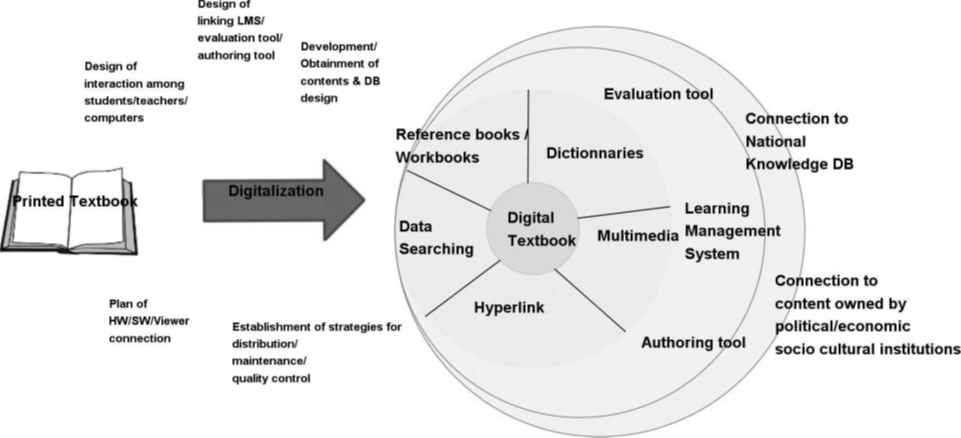 14
Εικόνα 1. Το ενσωματωμένο ηλεκτρονικό εγχειρίδιο. Πηγή: Korea Education and Research Information Service (KERIS), 2007.
Διαφορετικοί τύποι ηλεκτρονικών εγχειριδίων
Έτσι, ενώ μέρος του ψηφιακού εγχειριδίου μπορεί να λειτουργήσει και ως έντυπο κείμενο, το ηλεκτρονικό εγχειρίδιο ενσωματώνει λειτουργίες και χρήσεις (από εκπαιδευτικούς) που παραδοσιακά δεν αποτελούσαν μέρος της χρήσης σχολικών βιβλίων, όπως η βαθμολόγηση της εργασίας των μαθητών και η οργάνωση του μαθήματός τους.
Το δεύτερο παράδειγμα είναι το ηλεκτρονικό εγχειρίδιο Sésamath, που αναπτύχθηκε στη Γαλλία (βλ. Παράθυρο 1). Αυτό το παράδειγμα αναφέρεται σε ένα μοντέλο προσέγγισης συστήματος, όπου μια βασική ομάδα/κοινότητα (εκπαιδευτικών, ειδικών πληροφορικής) έχει αναπτύξει ένα υβριδικό εγχειρίδιο που εξελίσσεται συνεχώς μέσω της συμβολής άλλων ασκούμενων μελών.
15
Διαφορετικοί τύποι ηλεκτρονικών εγχειριδίων
Ένα ηλεκτρονικό εγχειρίδιο μπορεί να σχεδιαστεί εξ ολοκλήρου από εκπαιδευτικούς, όπως στην περίπτωση του Sésamath. Σε αυτή την περίπτωση οι εκπαιδευτικοί παρενέβησαν ως μεμονωμένοι συγγραφείς του ηλεκτρονικού εγχειριδίου. Ωστόσο, ακόμη και στην περίπτωση των εκδοτών του εμπορίου και των «ειδικών» συγγραφέων (π.χ. «ειδικοί εκπαιδευτικοί», επιθεωρητές, εκπαιδευτές εκπαιδευτικών), οι εκπαιδευτικοί δεν αναμένεται να είναι παθητικοί χρήστες ηλεκτρονικών εγχειριδίων, αναμένεται να εξατομικεύσουν το βιβλίο (βλ. παράδειγμα στο Παράθυρο 2).
16
Διαφορετικοί τύποι ηλεκτρονικών εγχειριδίων
Παράθυρο 1 — Ηλεκτρονικό εγχειρίδιο Sésamath, ένα σύστημα ζωντανών πόρων που έχει σχεδιαστεί από κοινού
Το Sésamath, μια γαλλική διαδικτυακή ένωση εκπαιδευτικών των μαθηματικών (οι περισσότεροι από τους οποίους διδάσκουν στο γυμνάσιο, τάξεις 6–9), ξεκίνησε το 2001. Το πνεύμα της συνοψίζεται στον ιστότοπό της (www. sesamath.net/) ως «Μαθηματικά για όλους ” (Εικόνα 2). Ο σύλλογος ξεκίνησε με μια συγκέντρωση περίπου 20 εκπαιδευτικών των μαθηματικών που μοιράστηκαν τις προσωπικές τους ιστοσελίδες και στη συνέχεια σχεδίασαν ένα πρόγραμμα λογισμικού «Εξάσκηση-και-πρακτική» που ονομάστηκε Mathenpoche (το οποίο σημαίνει μαθηματικά στην τσέπη). Το Mathenpoche έγινε πολύ γρήγορα πολύ επιτυχημένο και χρησιμοποιήθηκε από πολλούς εκπαιδευτικούς και μαθητές.
17
Διαφορετικοί τύποι ηλεκτρονικών εγχειριδίων
Οι δυνατότητες και οι ευκαιρίες για οργάνωση συνεργατικής εργασίας, για προσφορά ενός συνόλου ευέλικτων πόρων και εργαλείων και για ερώτηση (π.χ. μέσω συζητήσεων με ερευνητές) της δομής και του τρόπου ανάπτυξής της, οδήγησαν το Sésamath να γίνει μια σημαντική αναφορά στο γαλλικό εκπαιδευτικό τοπίο (Trouche, Drijvers, Gueudet, & Sacristan, 2013).
Από το 2005, το Sésamath σχεδίασε σχολικά βιβλία για τις τάξεις 6-10 και έχει γίνει πλέον ένα από τα πιο δημοφιλή σχολικά βιβλία στη Γαλλία: 300.000 σχολικά βιβλία έχουν πουληθεί, αντιπροσωπεύοντας το 20% μιας πολύ ανταγωνιστικής γαλλικής αγοράς σχολικών βιβλίων (Vieillard-Baron, 2009).
18
Διαφορετικοί τύποι ηλεκτρονικών εγχειριδίων
Παρουσιάζουμε το τρίτο παράδειγμα για να επεξηγήσουμε το διαδραστικό μοντέλο που δείχνει το σχεδιασμό ενός διαδραστικού ηλεκτρονικού εγχειριδίου που βασίζεται σε ένα σύνολο ανεξάρτητων αλλά εννοιολογικά συνδεδεμένων μαθησιακών αντικειμένων, τα οποία απευθύνονται σε συγκεκριμένο περιεχόμενο και μπορούν να συνδεθούν και να συνδυαστούν για να δημιουργήσουν μαθησιακές τροχιές που αντικατοπτρίζουν διαφορετικές παιδαγωγικές ιδέες (βλ. Παράθυρο 2).
19
Διαφορετικοί τύποι ηλεκτρονικών εγχειριδίων
Παράθυρο 2— Visual Math Διαδικασία σχεδίασης και δομή 
Το VisualMath έχει σχεδιαστεί για να αμφισβητεί τις παραδοσιακές έννοιες για το τι είναι τα σχολικά μαθηματικά και πώς μπορούν να διδαχθούν και να μαθευτούν (περισσότερα για τη λογική και το υπόβαθρο μπορείτε να βρείτε στα κεφάλαια της πρώτης και δεύτερης έκδοσης αυτού του Εγχειριδίου (Yerushalmy & Chazan, 2002, 2008). Το ηλεκτρονικό εγχειρίδιο άλγεβρας του VisualMath είναι μέρος ενός έργου ανάπτυξης προγράμματος σπουδών γεωμετρίας, άλγεβρας και λογισμού που εκτείνεται σε περισσότερα από 25 χρόνια.
20
Διαφορετικοί τύποι ηλεκτρονικών εγχειριδίων
Υποστηρίζει το «τι» και τα μέσα για το «πώς» να διδάξουμε και να μάθουμε ένα πλήρες μάθημα σχολικής άλγεβρας βασισμένο στην έννοια της συνάρτησης. Τα έργα και οι διαδραστικές δραστηριότητες οργανώνονται όλα γύρω από έναν σχετικά μικρό αριθμό μαθηματικών αντικειμένων (συναρτήσεων) και πράξεων (με τις συναρτήσεις) που αντιπροσωπεύονται και χειρίζονται διαδραστικά με γραφήματα, σκίτσα, αριθμούς και σύμβολα. Αυτή η αντικειμενοστραφής χαρτογράφηση του προγράμματος σπουδών προτείνει μια συνεκτική οργάνωση του προγράμματος σπουδών της άλγεβρας.
21
Διαφορετικοί τύποι ηλεκτρονικών εγχειριδίων
Ο όρος VisualMath υποδηλώνει την έμφαση του προγράμματος στις μαθηματικές αναπαραστάσεις και ιδιαίτερα στην οπτικοποίηση. Από αυτή την άποψη, το πρόγραμμα αποτελεί πηγή σημαντικών ιδεών, καθώς και μεθόδων για να ενεργήσουν οι μαθητές με αυτές τις ιδέες που υποστηρίζονται από οπτική ανατροφοδότηση (Chazan & Yerushalmy, 2003). Καθώς οι εκπαιδευτικοί αναμένεται να καθοδηγήσουν τη μαθηματική διερεύνηση και να αναλάβουν πιο ενεργό ρόλο στους τρόπους με τους οποίους χρησιμοποιούνται διαφορετικοί πόροι για την επικοινωνία ιδεών στην τάξη τους, ένα δεμένο βιβλίο που αντιπροσωπεύει το πρόγραμμα σπουδών και υποθέτει μια γραμμική πρόοδο για όλους τους μαθητές μπορεί να μην εξυπηρετεί καλύτερα τη διδασκαλία.
22
Διαφορετικοί τύποι ηλεκτρονικών εγχειριδίων
Έτσι, οι μαθησιακές μονάδες του ηλεκτρονικού εγχειριδίου έχουν σχεδιαστεί για να υποστηρίζουν ποικίλες προόδους και ακολουθίες. Καθ' όλη τη διάρκεια της ανάπτυξης του VisualMath, αναπτύχθηκαν και μελετήθηκαν διάφορες μορφές έντυπων εγχειριδίων και ψηφιακών πόρων.
Το ηλεκτρονικό εγχειρίδιο Algebra VisualMath επανασχεδιάζεται επί του παρόντος προσπαθώντας να υποστηρίξει τις υποχρεώσεις των νέων εκπαιδευτικών με το υλικό. Αναπτύχθηκε για να λειτουργεί ως περιβάλλον Web.2 και περιλαμβάνει ένα νέο σύνολο επιλογών επεξεργασίας που επιτρέπουν στους χρήστες να δημιουργούν μαθήματα, να σχεδιάζουν την προσωπική τους έκδοση του ηλεκτρονικού εγχειριδίου, να επανασχεδιάζουν τις ακολουθίες και να ξαναγράφουν εργασίες από το συγγραφικό υλικό.
23
Διαφορετικοί τύποι ηλεκτρονικών εγχειριδίων
Εικόνα 3. Η ενότητα Μετασχηματισμοί γραφημάτων 
του ηλεκτρονικού βιβλίου VisualMath: 
Προσφέρει μια εργαλειοθήκη, ένα 
κεντρικό κομμάτι της έκθεσης, και τρεις χώρους εργασίας 
(στα αριστερά): Εργαλεία δραστηριότητας, 
Έργα και Ασκήσεις.
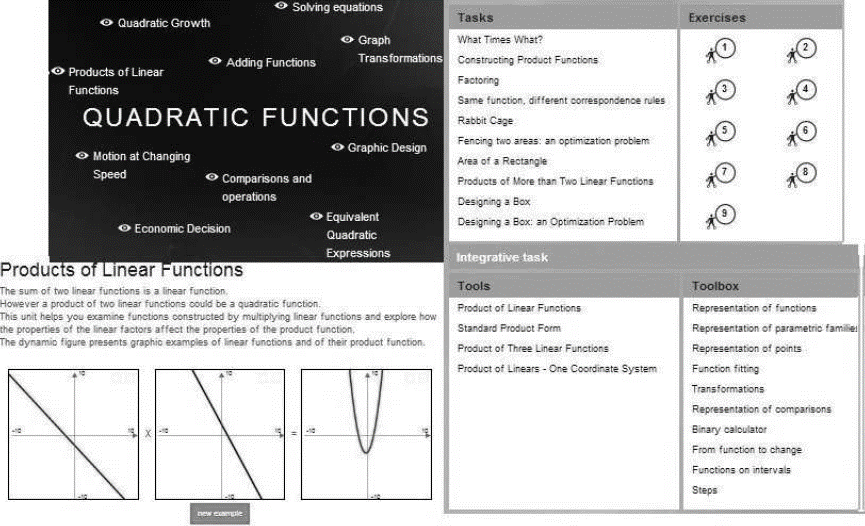 24
Διαφορετικοί τύποι ηλεκτρονικών εγχειριδίων
Προτείνουμε εδώ ότι ένα κοινό χαρακτηριστικό των ηλεκτρονικών εγχειριδίων είναι ότι αποτελούν δίκτυα ψηφιακού υλικού που περικλείουν το μαθηματικό περιεχόμενο ενός παραδοσιακού σχολικού βιβλίου, αλλά περιλαμβάνουν επίσης διάφορα συμπληρωματικά εργαλεία, ιδιαίτερα αυτά που υποστηρίζουν την μάθηση του μαθηματικού περιεχομένου. Μπορούν να έχουν πολύ διαφορετικές δομές, σύμφωνα με τους συγγραφείς, τους εκδότες ή τις εθνικές πολιτικές. Ωστόσο, πολλά ηλεκτρονικά εγχειρίδια φαίνεται να προσφέρουν δυνατότητες προσαρμογής από τους δασκάλους, συνεργασίας δασκάλων και δημιουργίας προσωπικών μονοπατιών για τους μαθητές.
25
Διαφορετικοί τύποι ηλεκτρονικών εγχειριδίων
Ως εκ τούτου, υποστηρίζουμε ότι μπορούμε να ορίσουμε ένα ηλεκτρονικό εγχειρίδιο ως ένα εξελισσόμενο δομημένο σύνολο ψηφιακών πόρων, αφιερωμένων στη διδασκαλία, σχεδιασμένο αρχικά από διαφορετικούς τύπους συγγραφέων, αλλά ανοιχτό για επανασχεδιασμό από εκπαιδευτικούς, τόσο ατομικά όσο και συλλογικά.
26
Διαφορετικοί τύποι ηλεκτρονικών εγχειριδίων
Τα τρία μοντέλα και τα παραδείγματα που παρουσιάζονται απεικονίζουν αυτά τα κοινά χαρακτηριστικά και τις πιθανές διαφορές. Το Sésamath και το VisualMath μοιράζονται μια οπτική για τον τρόπο με τον οποίο οι μαθητές μαθαίνουν μαθηματικά: διαδραστικά, εκπληρώνοντας διάφορες εργασίες και επιλέγοντας αναπαραστάσεις. Και τα δύο ηλεκτρονικά εγχειρίδια προτείνουν διαφορετικά είδη ψηφιακών πόρων, η δομή τους δεν είναι γραμμική και μπορούν να προσαρμοστούν και να διαμορφωθούν από τους εκπαιδευτικούς σύμφωνα με τα ιδιαίτερα πλαίσια και τους διδακτικούς στόχους τους. Είναι ενδιαφέρον ότι το ηλεκτρονικό εγχειρίδιο Sésamath σχεδιάστηκε αποκλειστικά από εκπαιδευτικούς, δεν ενσωμάτωσε, τουλάχιστον στα αρχικά στάδια, αποτελέσματα έρευνας από τη μαθηματική εκπαίδευση (Gueudet et al., 2013a).
27
Διαφορετικοί τύποι ηλεκτρονικών εγχειριδίων
Ωστόσο, τροποποιούνταν συνεχώς σύμφωνα με τις παρατηρήσεις των εκπαιδευτικών-χρηστών. Το VisualMath σχεδιάστηκε από ειδικούς στο πλαίσιο ενός μακροπρόθεσμου έργου έρευνας και ανάπτυξης. Στην τρέχουσα σχεδιασμένη έκδοση οι εκπαιδευτικοί θα μπορούν να εξατομικεύουν το κείμενο αναδιατάσσοντας ή ξαναγράφοντας εργασίες και προσθέτοντας νέες εργασίες και ζωντανούς πόρους.
28
Διαφορετικοί τύποι ηλεκτρονικών εγχειριδίων
Θα είναι σημαντικό να μελετηθούν πρότυπα χρήσης, όπως η επιλογή μιας διαδρομής μέσα στα προσφερόμενα πρωτότυπα υλικά, η δημιουργία ενός «προσωπικού βιβλίου» από το δεδομένο υλικό ή η προσθήκη και η απόρριψη εργασιών και ζωντανών πόρων. Θα είναι επίσης σημαντικό να παρατηρηθεί εάν οι αλλαγές και η εξατομίκευση που εισάγονται θα εξυπηρετούν μόνο τους εκπαιδευτικούς στις τάξεις τους ή εάν οι εκπαιδευτικοί θα προσπαθήσουν να μοιραστούν την εργασία τους σε διαδικτυακές κοινότητες, όπως συμβαίνει με το Sésamath.
29
Αναφορές
Αναφορές
Chazan, D., & Yerushalmy, M. (2003). On appreciating the cognitive complexity of school algebra: Research on algebra learning and directions of curricular change. In J. Kilpatrick, D. Schifter, & G. Martin (Eds.), A Research Companion to the Principles and Standards for School Mathematics. Reston, VA: National Council of Teachers of Mathematics.
Gueudet, G., Pepin, B., & Trouche, L. (2013a). Textbook design and digital resources. In C. Margolinas (Ed.), Designing and using tasks for learning mathematics, 22nd ICMI Study. Retrieved from http://hal.archives-ouvertes.fr/docs/00/83/74/88/PDF/ICMI_STudy_22_proceedings_2013-FINAL_V2.pdf.
30
Αναφορές
Gould, P. (2011). Electronic mathematics textbooks: Old wine in new skins? Paper presented at APEC-Tsukuba International Conference V (Tsukuba Session), Japan. 
Korea Education and Research Information Service (KERIS). (2007). Concept map of digital textbook. Retrieved from https://en.wikipedia.org/wiki/File:Concept_of_dt.PNG.
Pepin B, Gueudet G, Yerushalmy M, Trouche L, Chazan D (2016) E-textbooks in/for teaching and learning mathematics: a disruptive and potentially transformative educational technology. In: English L, Kirshner D (eds) Handbook of international research in mathematics education. Taylor & Francis, New York, NY, pp 636–661.
31
Αναφορές
Taizan, Y., Bhang, S., Kurokami, H., & Kwon, S. (2012). A comparison of functions and the effect of digital textbook in Japan and Korea. International Journal for Educational Media and Technology, 6(1), 85–93.
Trouche, L., Drijvers, P., Gueudet, G., & Sacristan, A. I. (2013). Technology-driven developments and policy implications for mathematics education. In A. J. Bishop, M. A. Clements, C. Keitel, J. Kilpatrick, & F.K.S. Leung (Eds.), Third international handbook of mathematics education (pp. 753–790). New York: Springer.
Vieillard-Baron, E. (2009). Sesamath, un modèle de mutualisation et de diffusion gratuite de ressources mathématiques. In Séminaire international thématique ePrep, Institut Henri Poincaré, Paris. Retrieved from www.eprep.org/seminaires/seminaire09/comm_sem09/ePrep09_Sesamath_descriptif.pdf.
32
Αναφορές
Yerushalmy, M., & Chazan, D. (2002). Flux in school algebra: Curricular change, graphing technology, and research on student learning and teacher knowledge. In L. English (Ed.) Handbook of international research in mathematics education (pp. 725–756). Hillsdale, NJ: Lawrence Erlbaum Associates.
33
Ευχαριστούμε για την προσοχή σας
34